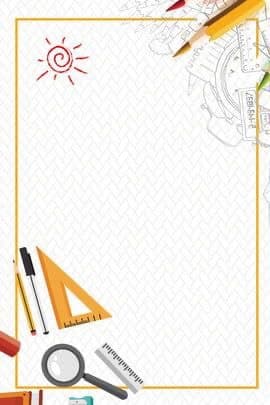 التمهيد
المفردات
المعادلات التربيعية
الفرق بين مربعين
أ     أمثلة
مفاهيم
الواجب
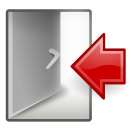 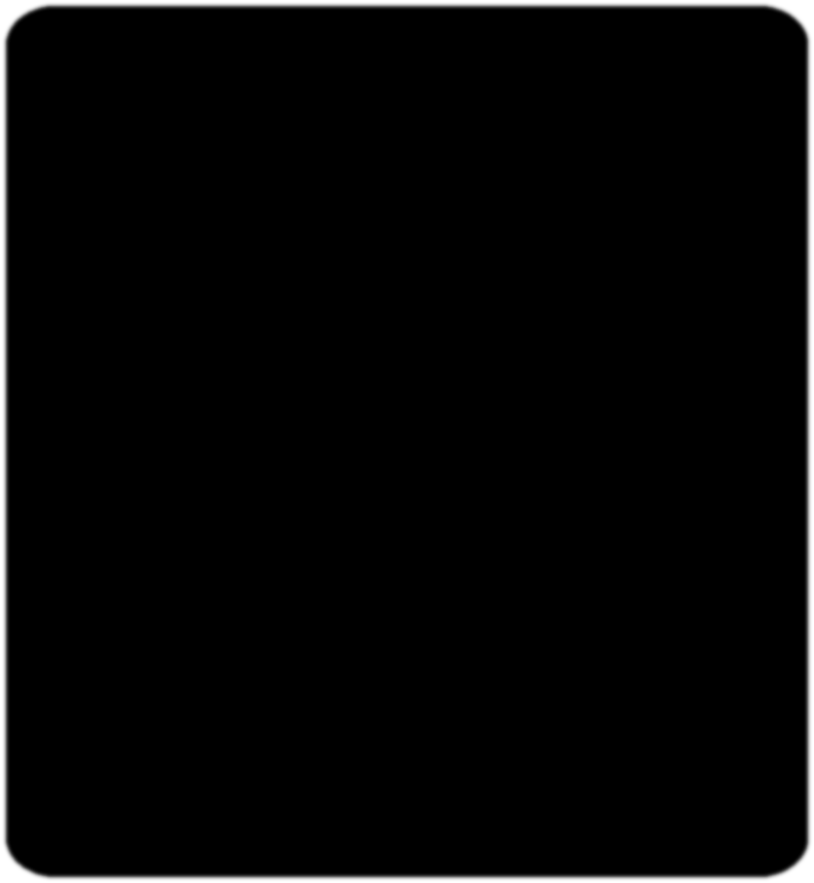 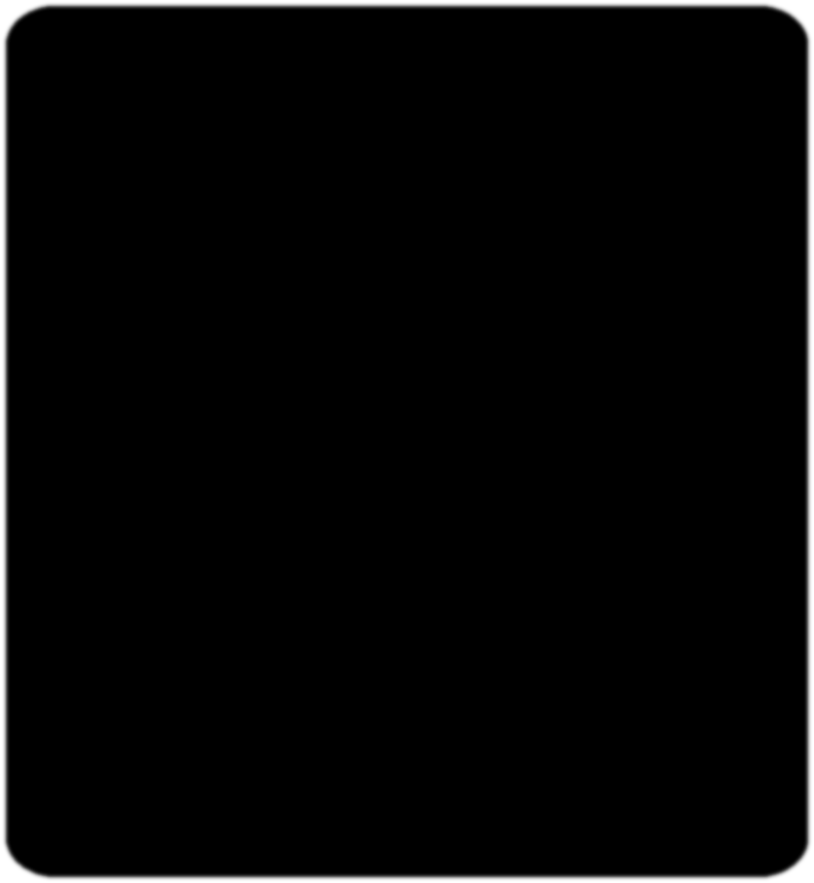 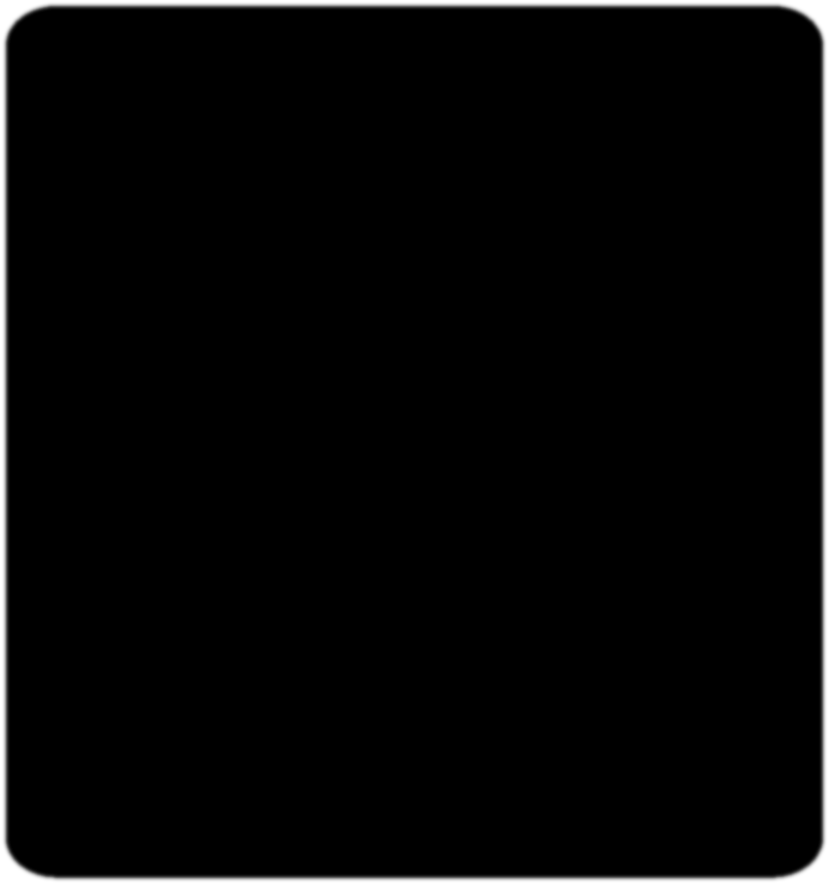 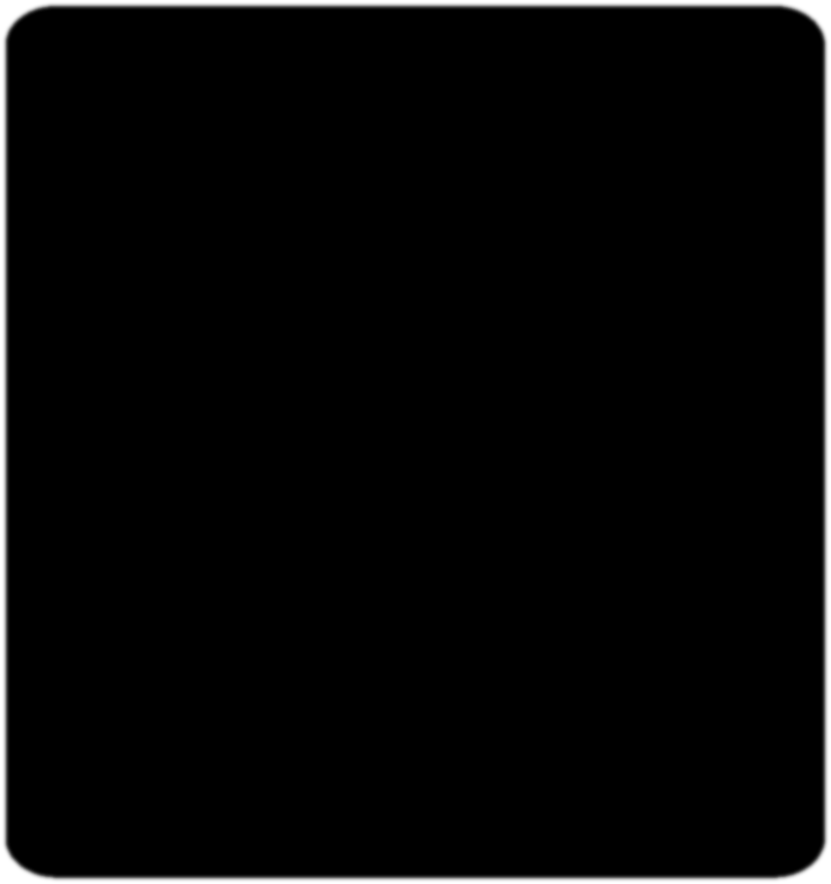 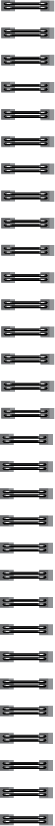 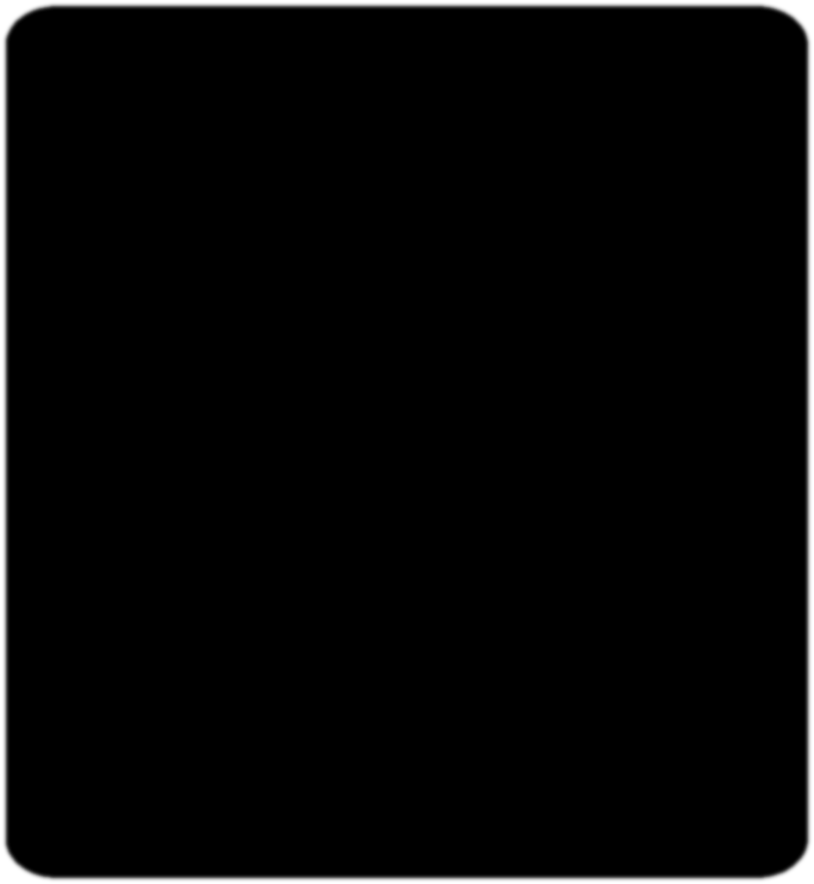 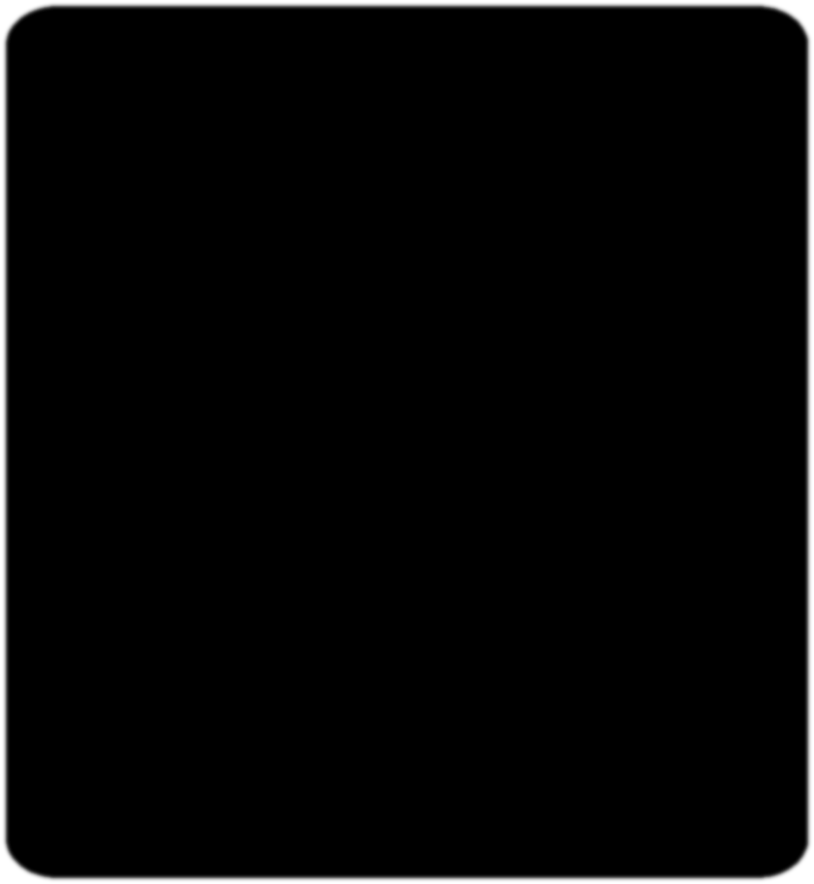 التمهيد
و الآن ...؟
التمهيد
ماذا تعلمنا سابقا ً ؟
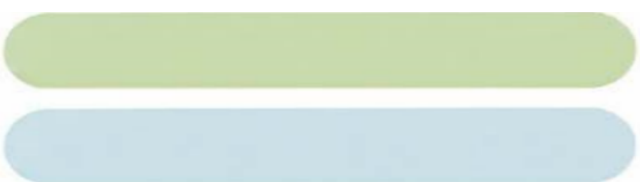 أحلل ثنائية حد على صورة : 
الفرق بين مربعين
تحليل ثلاثية حدود
إلى ثنائيتي حد .
مفهوم
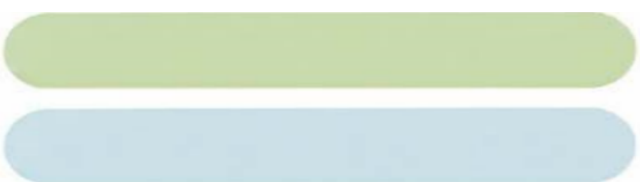 أحل المعادلات باستعمال:
الفرق بين مربعين
أمثلة
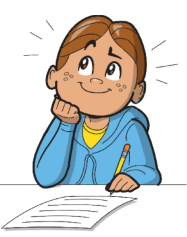 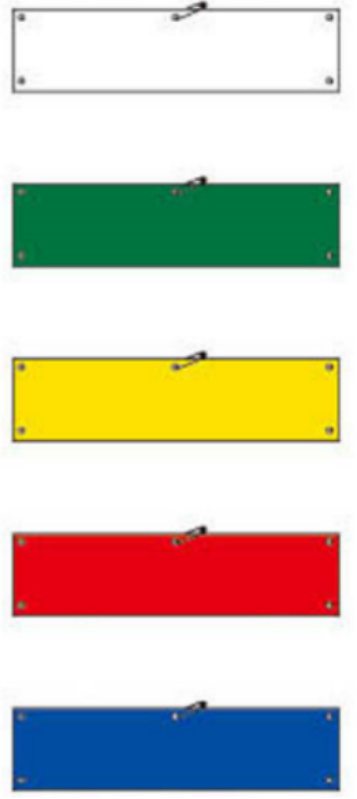 مثال
مفاهيم
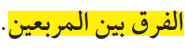 حلل كثيرة الحدود :
 2س@ - 13س + 20
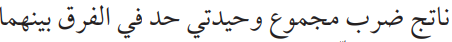 الواجب
1
2
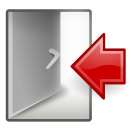 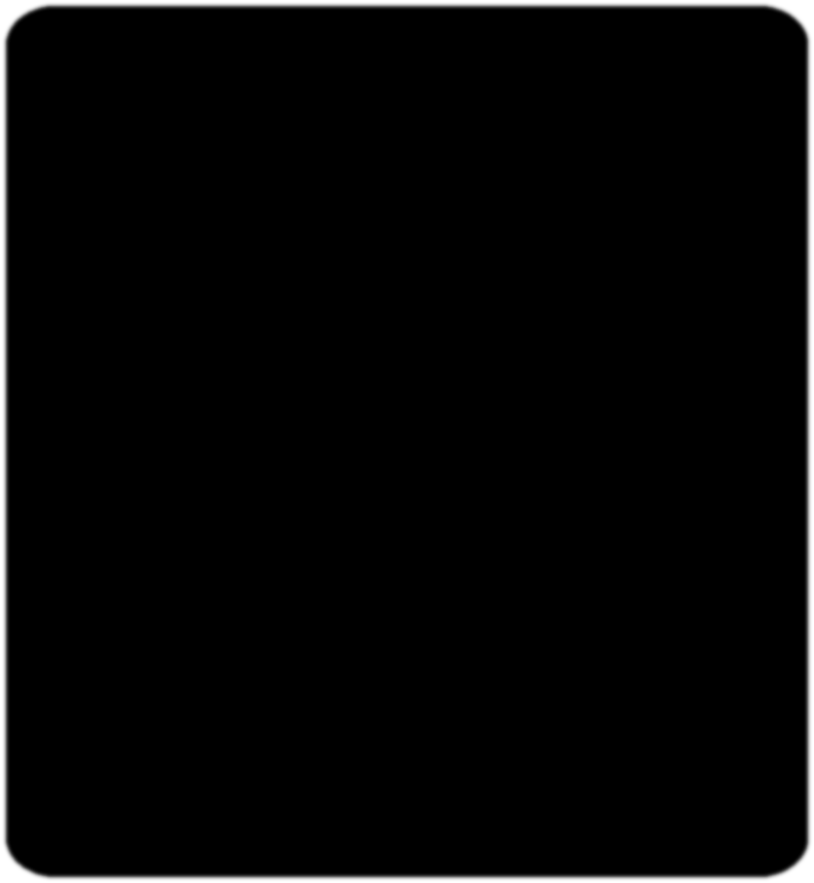 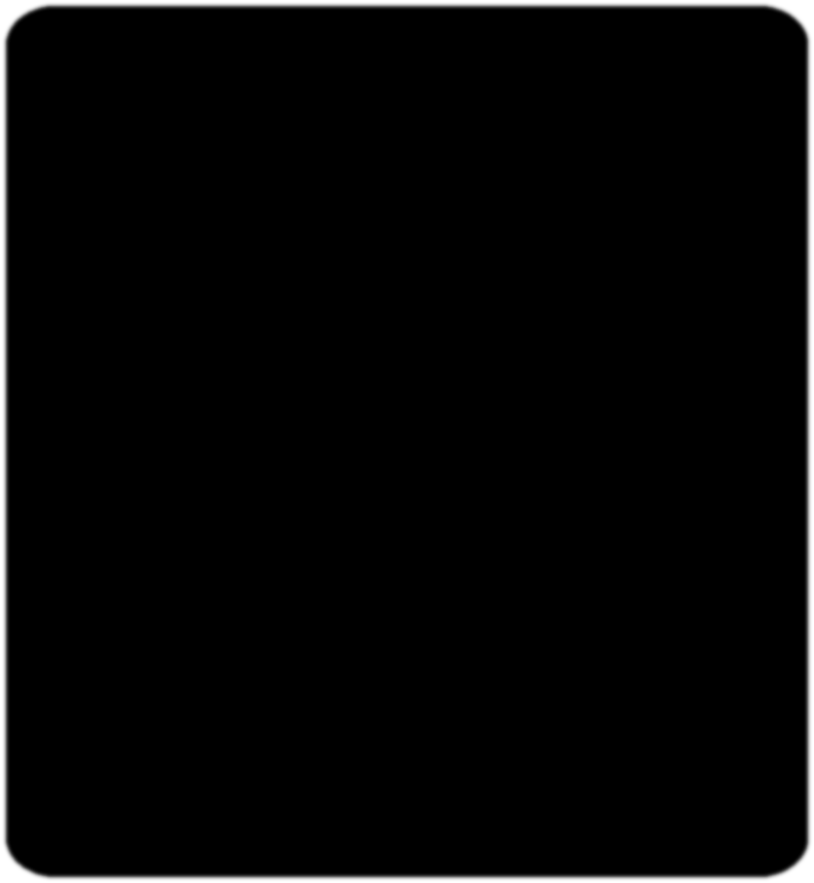 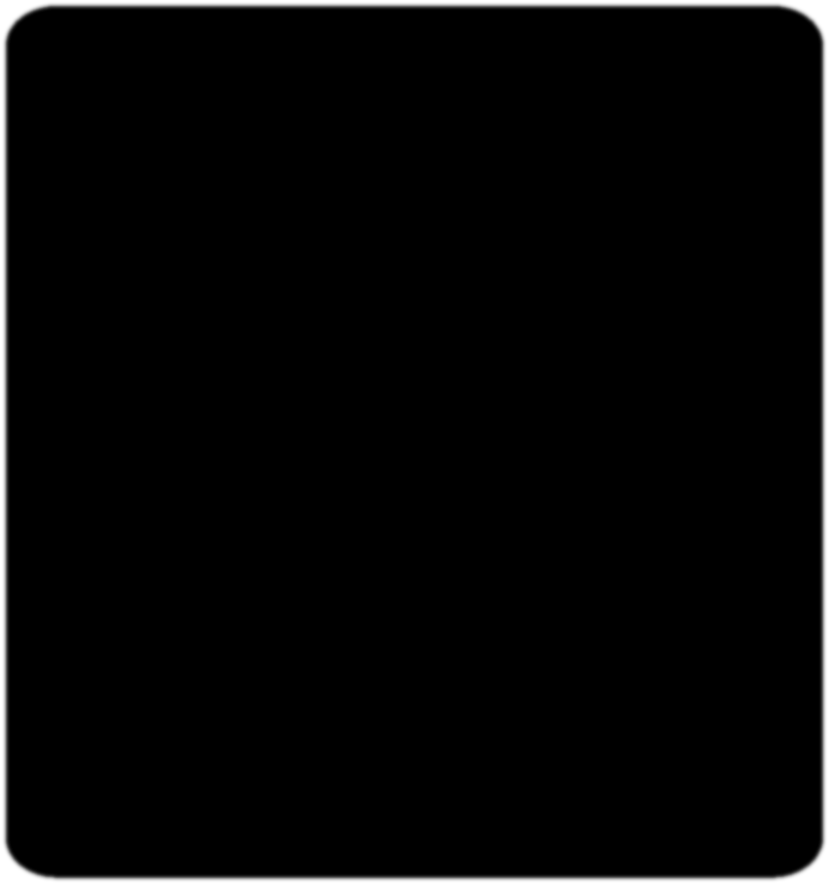 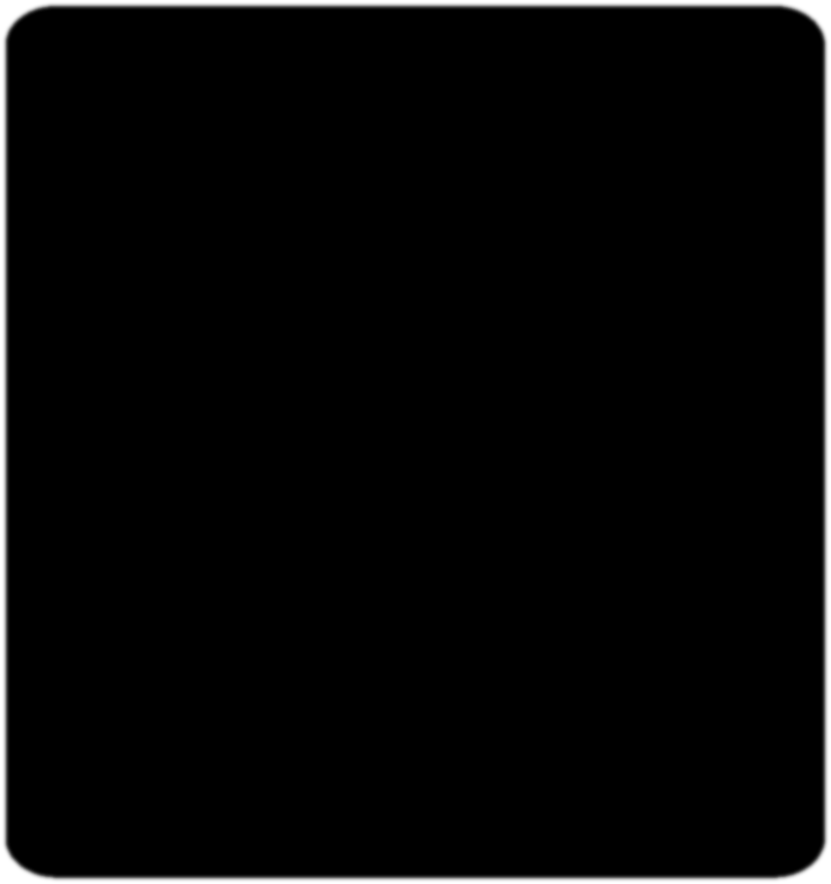 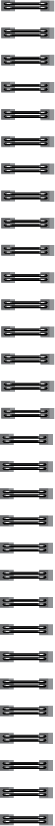 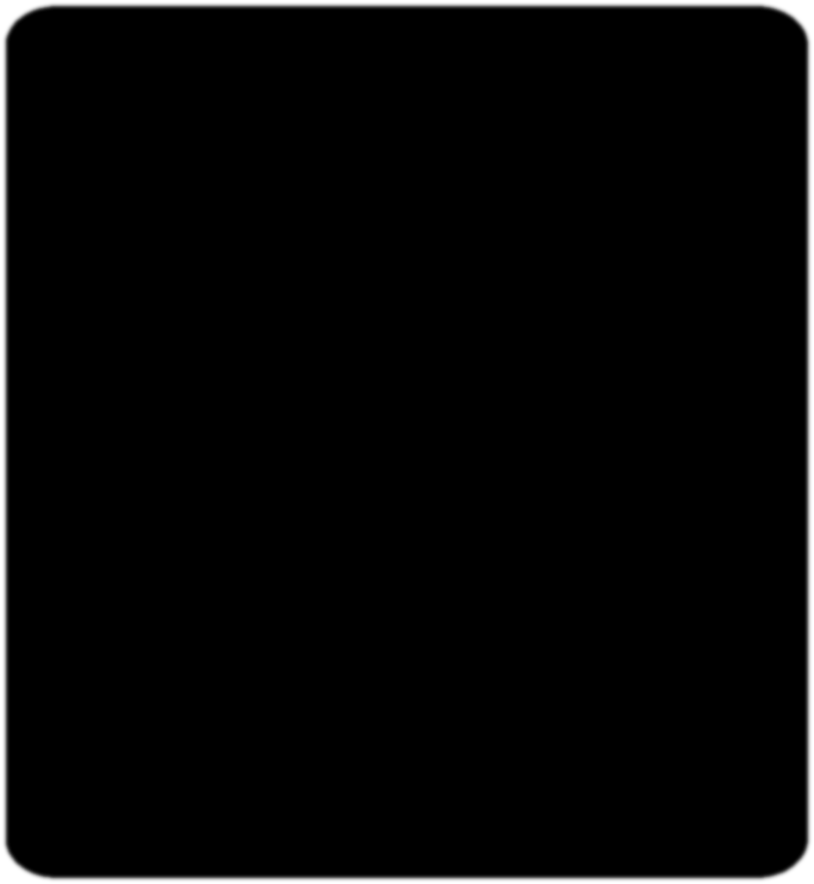 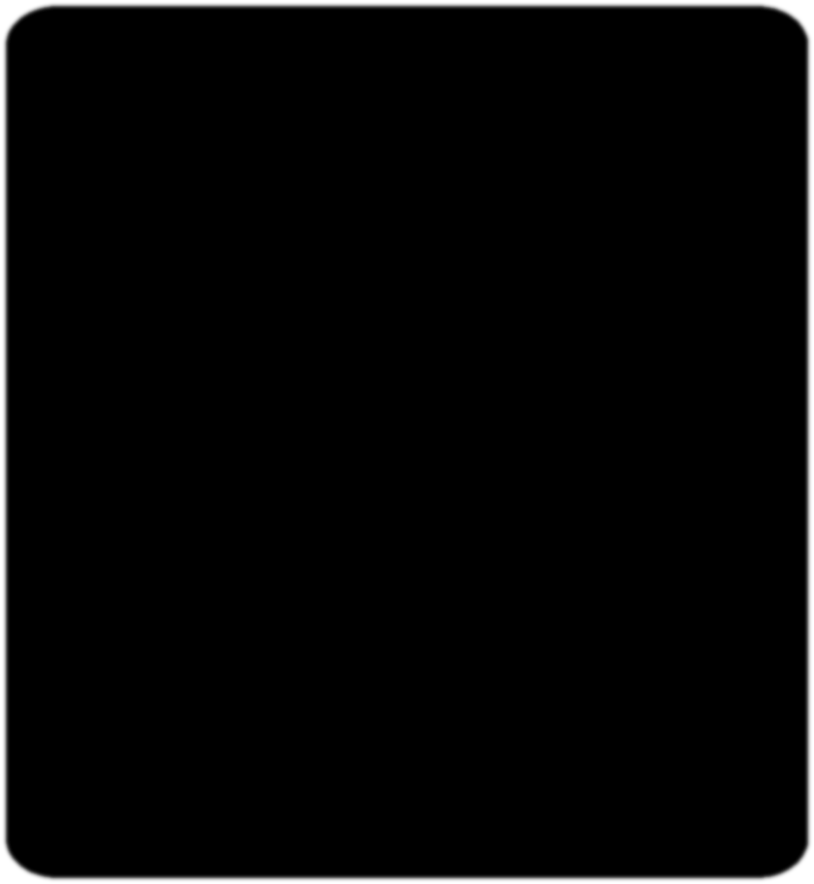 مفهوم
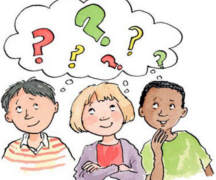 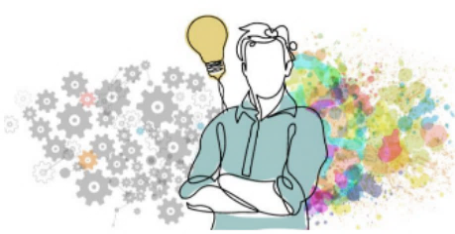 التمهيد
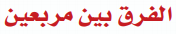 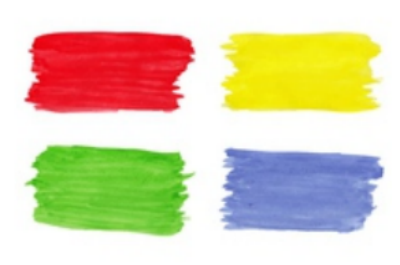 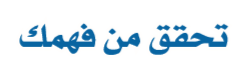 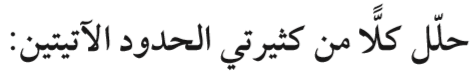 مفهوم
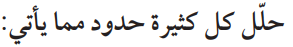 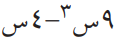 أمثلة
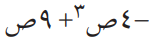 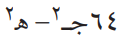 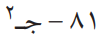 مفاهيم
الواجب
3
4
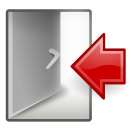 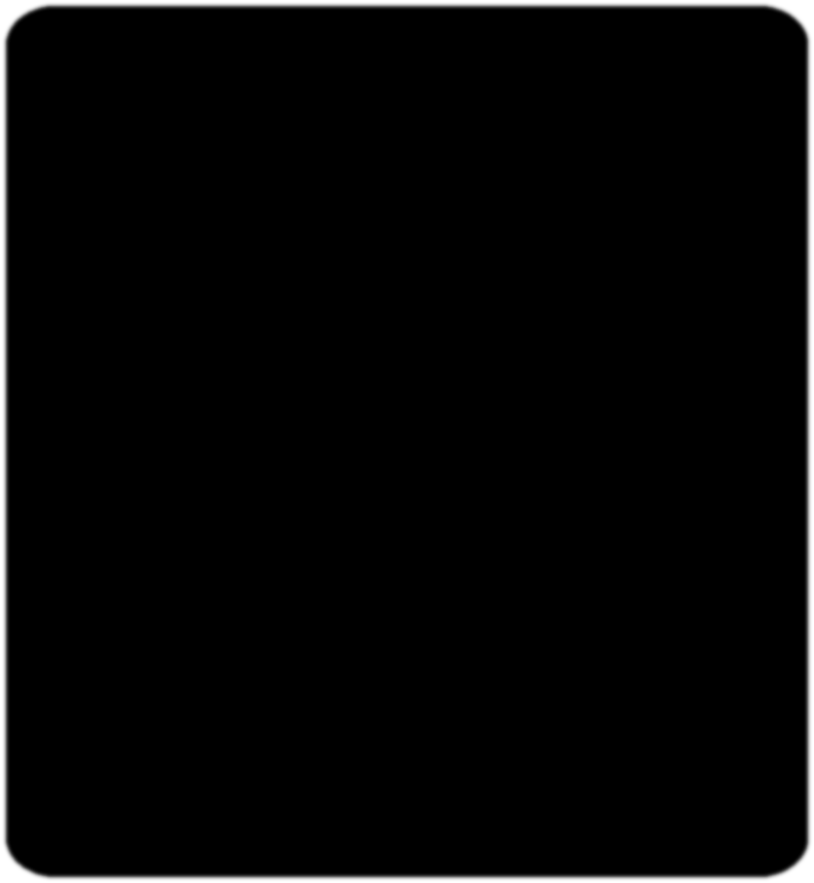 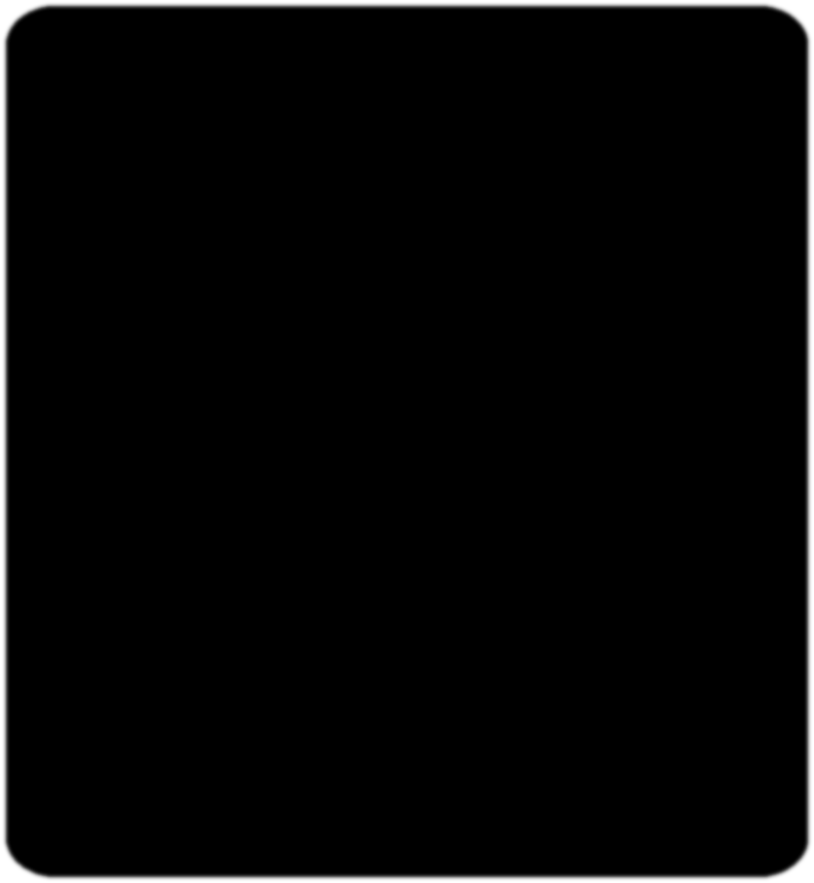 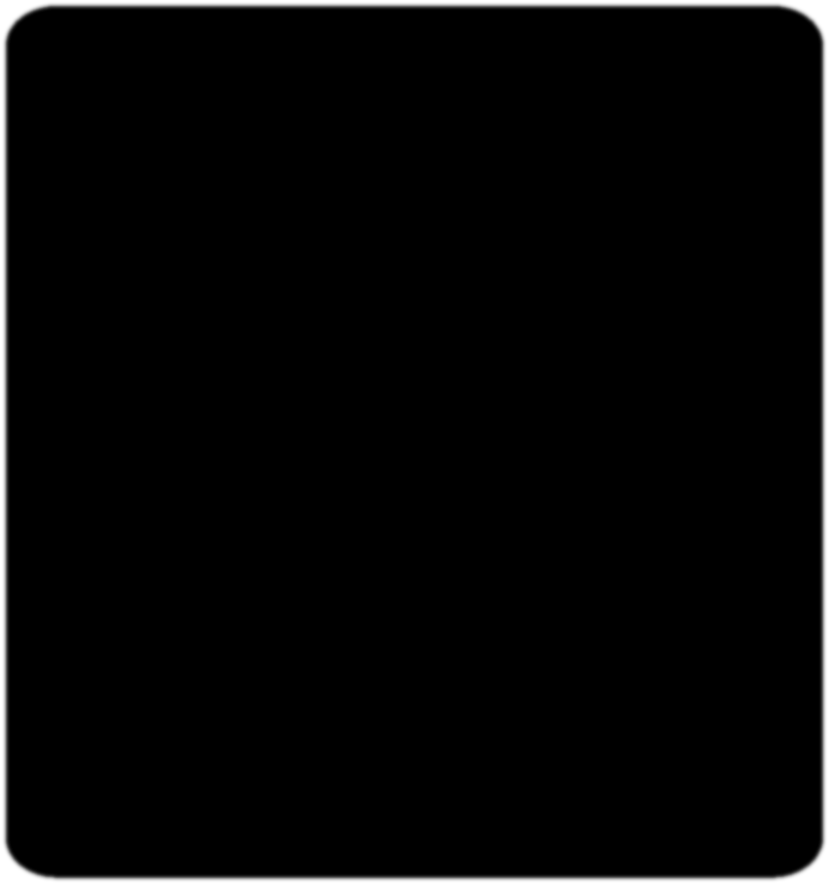 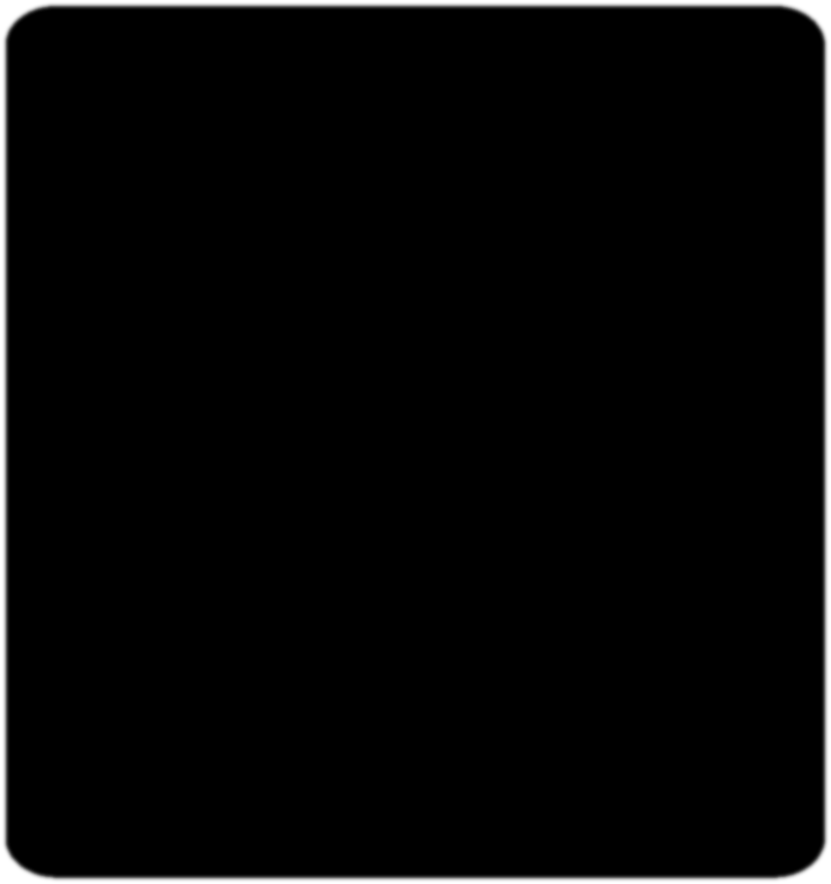 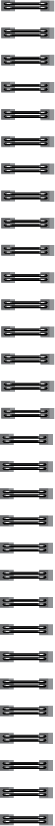 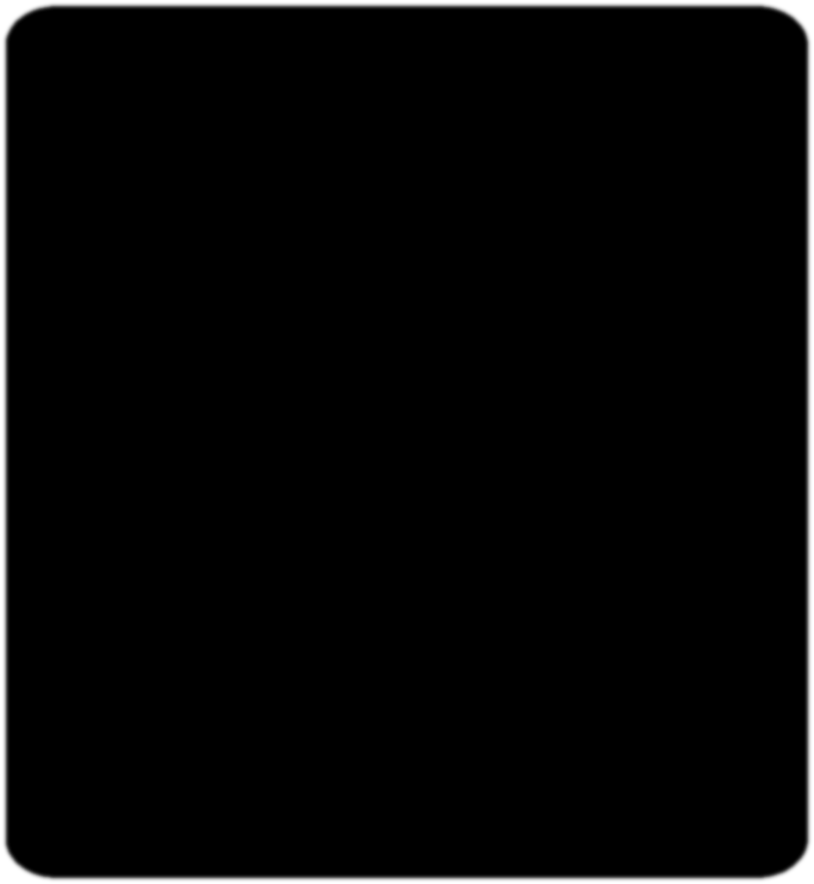 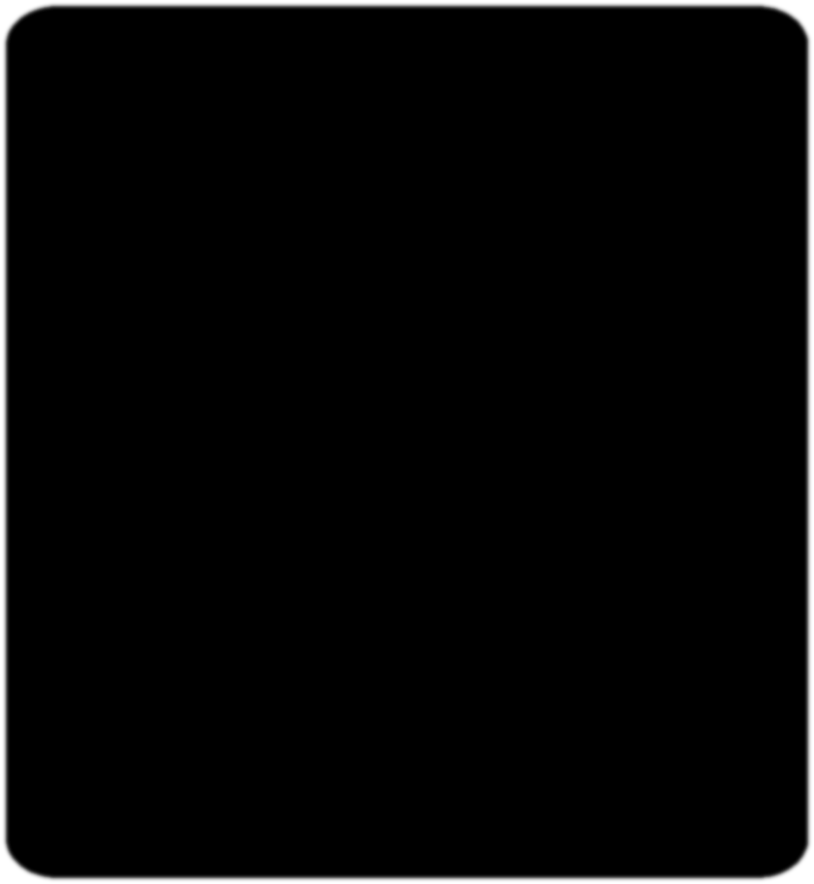 أمثلة
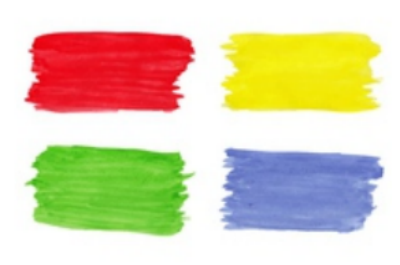 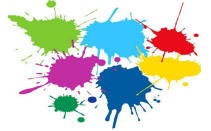 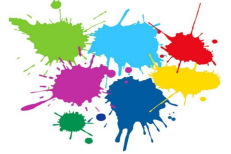 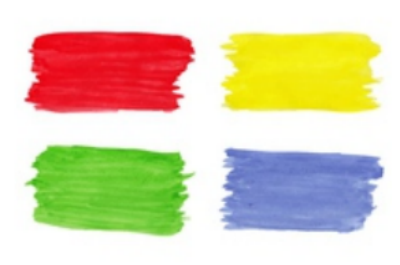 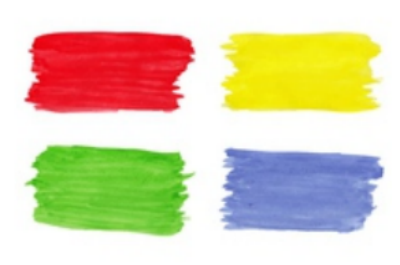 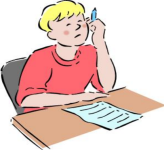 التمهيد
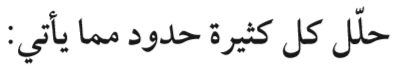 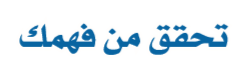 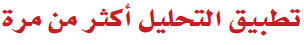 مفهوم
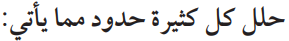 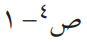 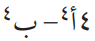 أمثلة
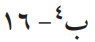 مفاهيم
الواجب
5
6
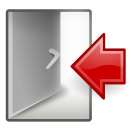 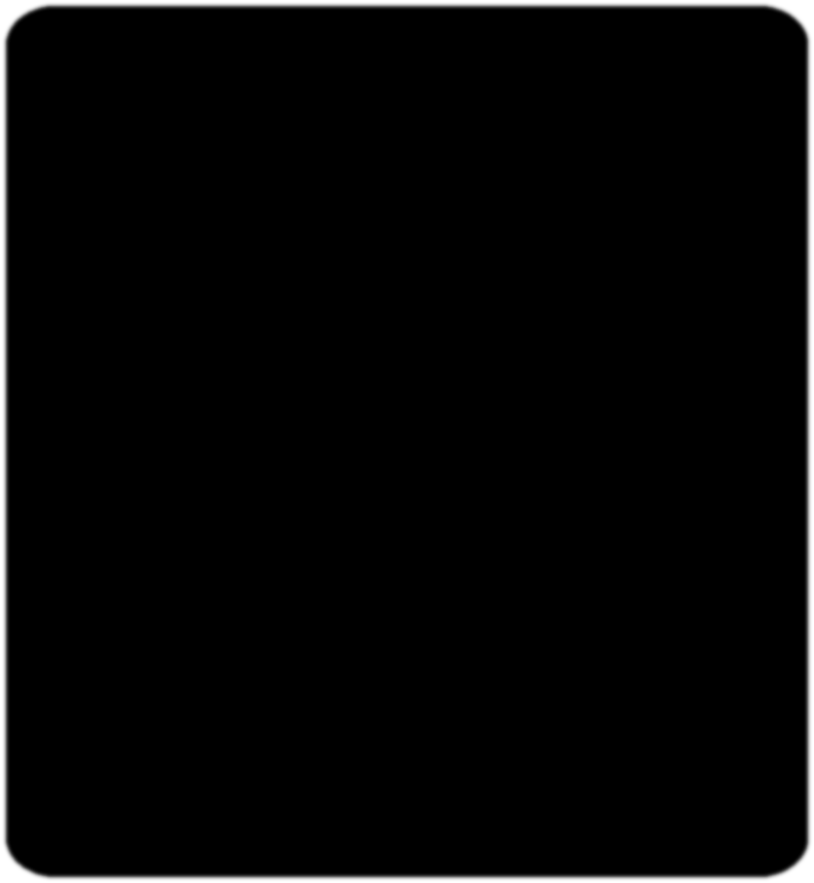 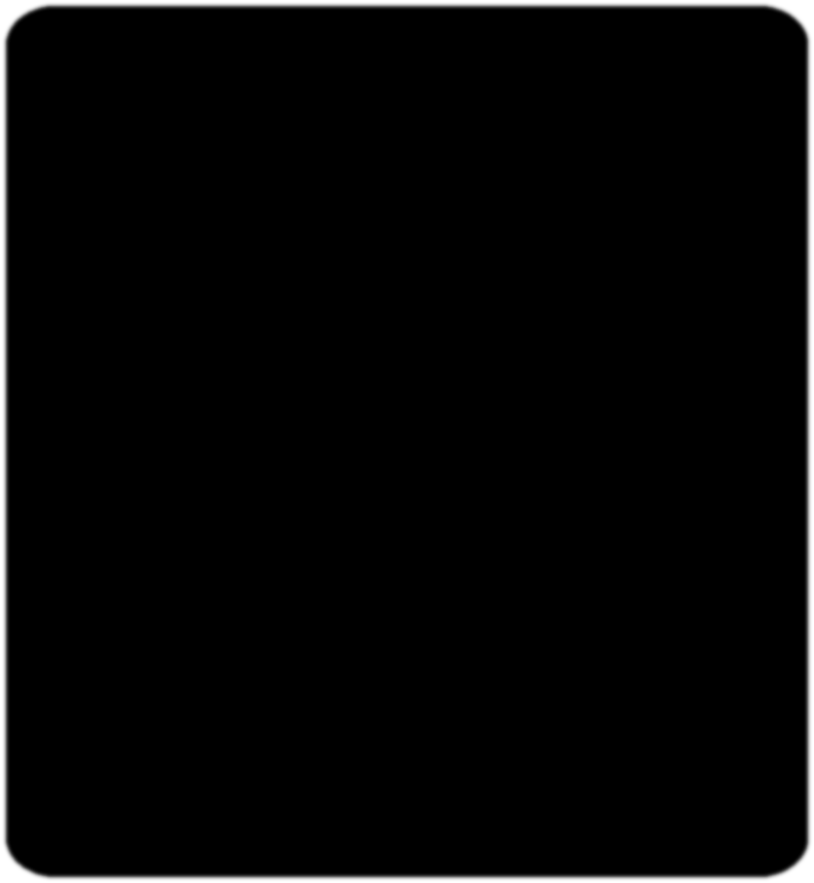 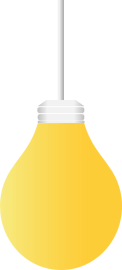 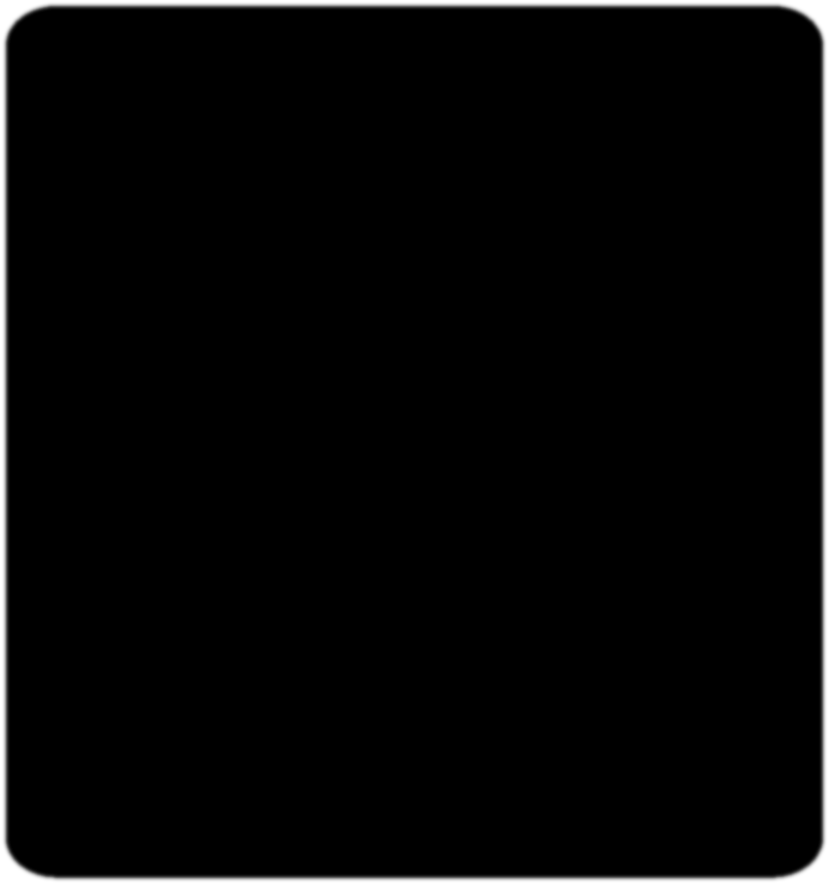 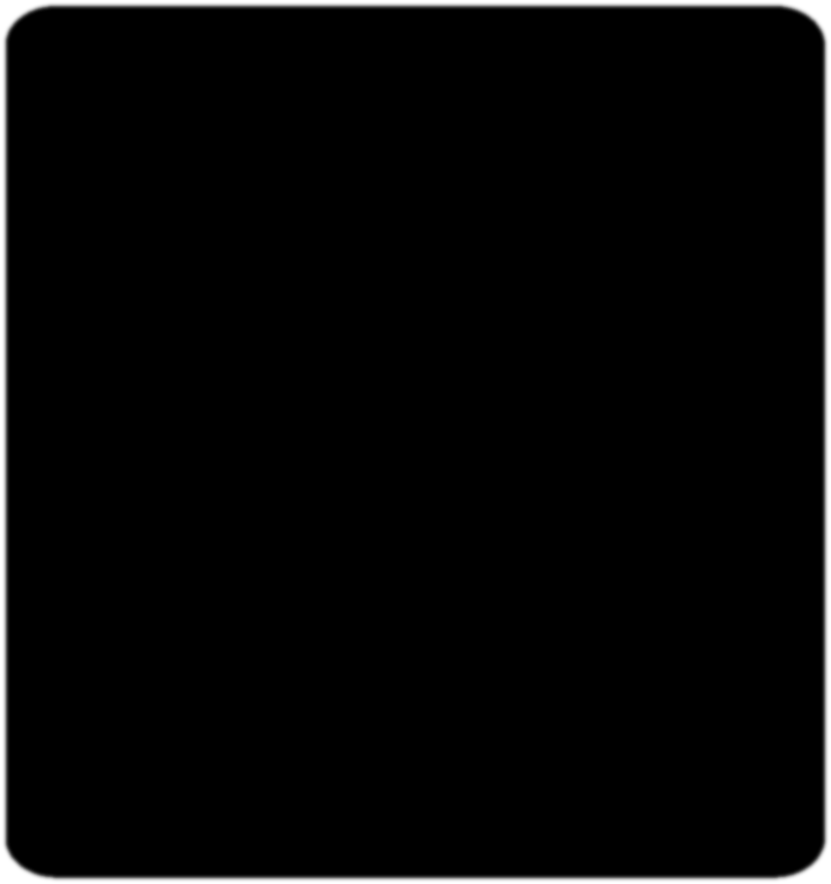 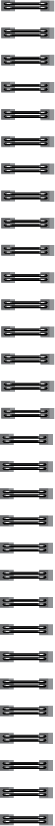 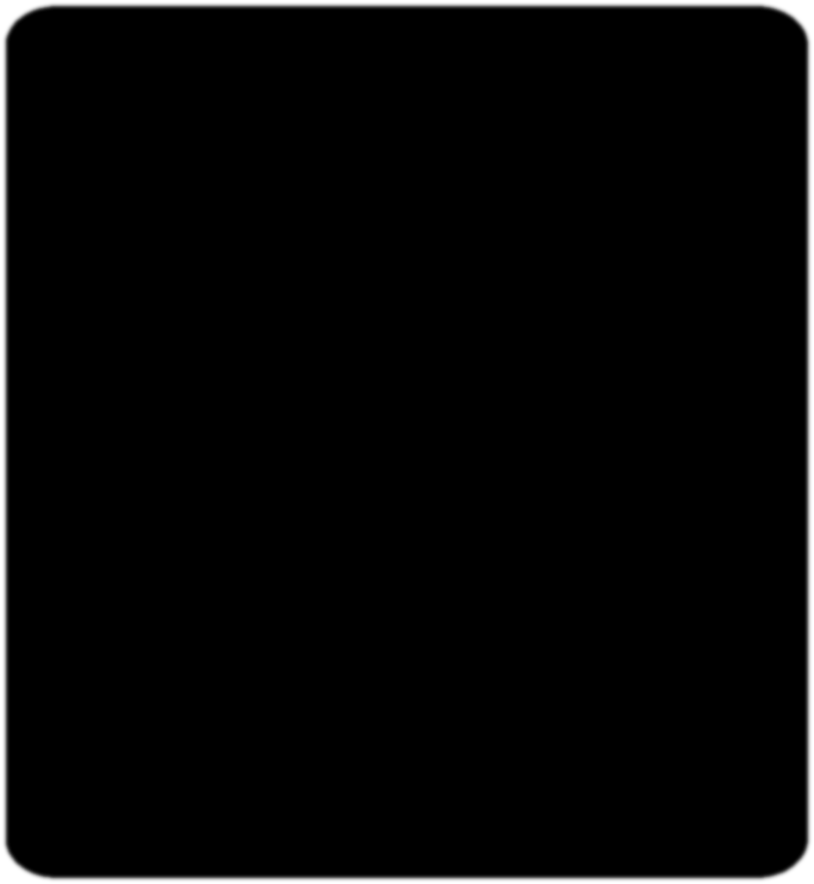 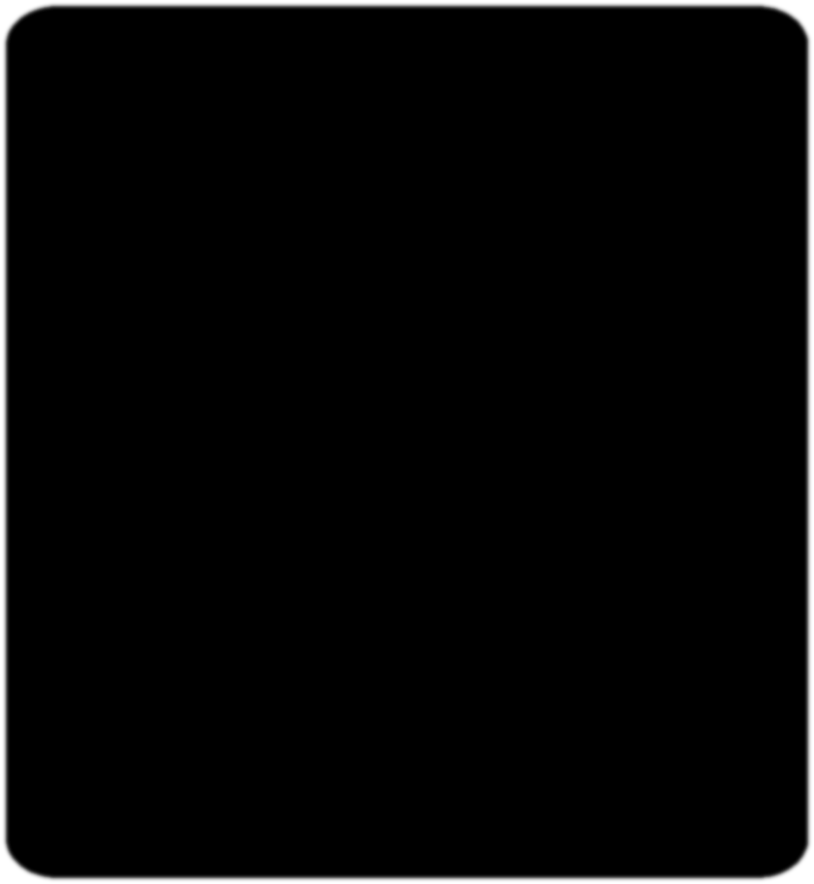 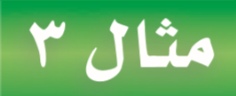 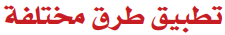 التمهيد
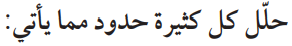 مفهوم
3س@ -27
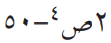 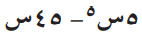 أمثلة
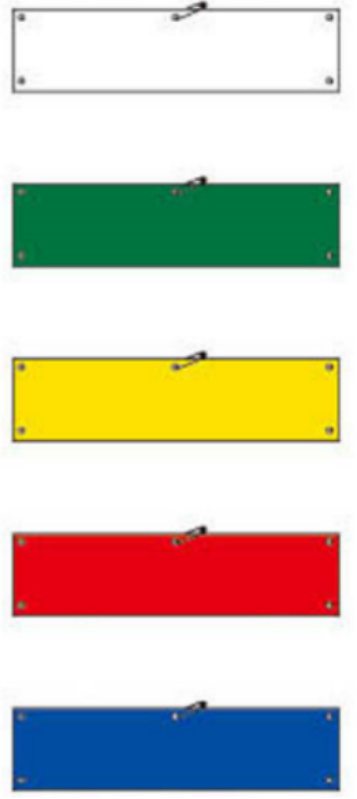 تأكّد
امثلة
الواجب
7
8
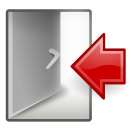 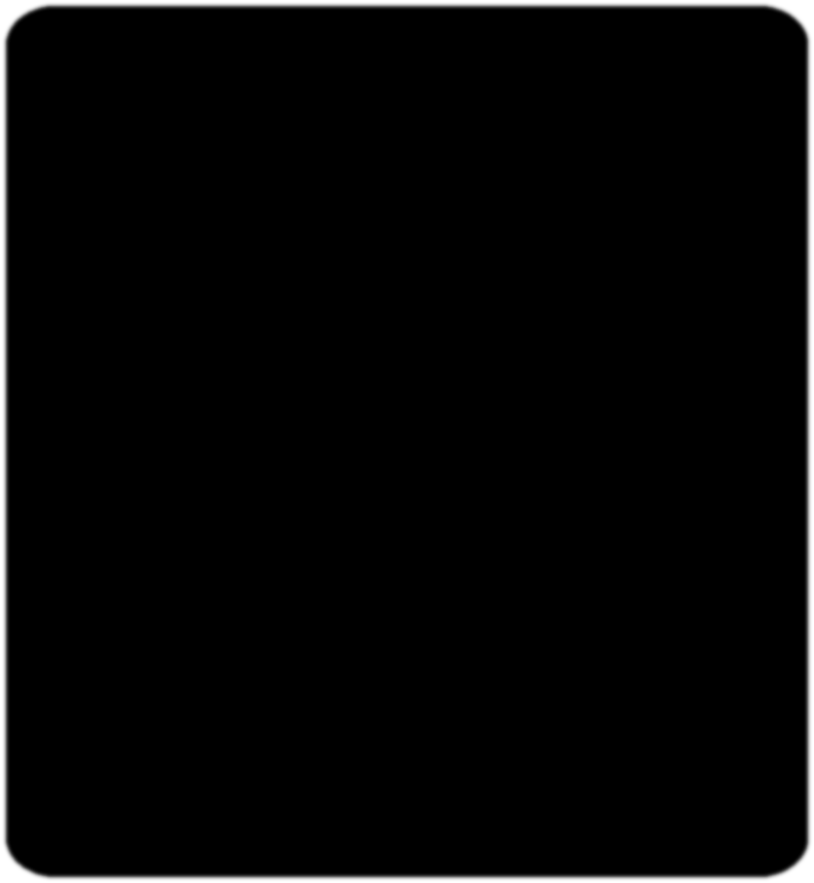 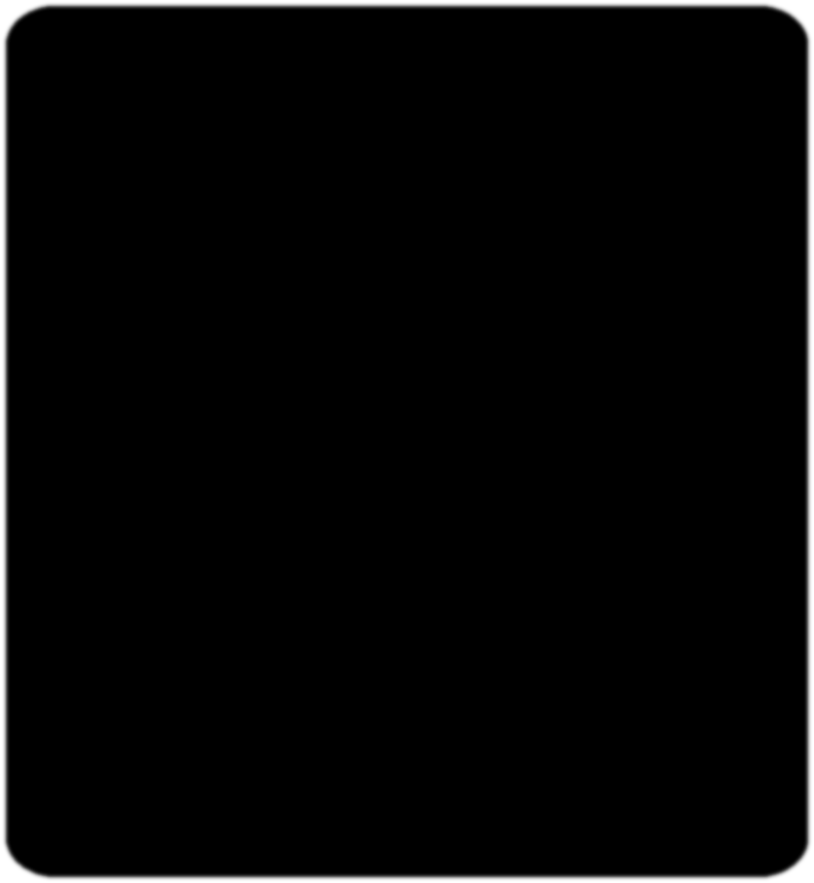 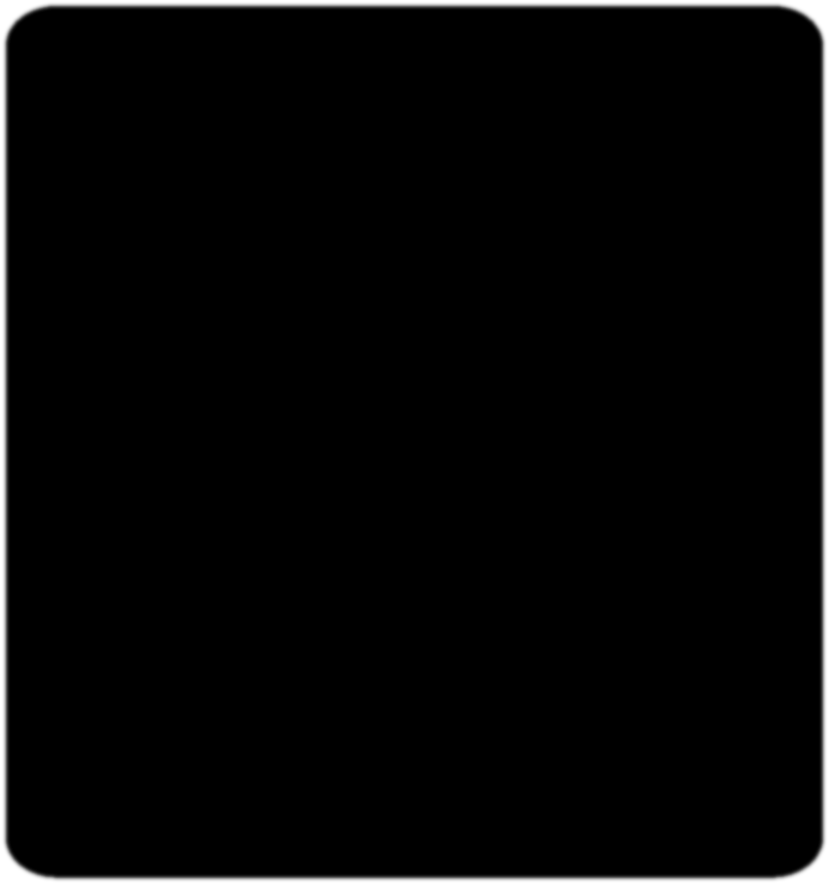 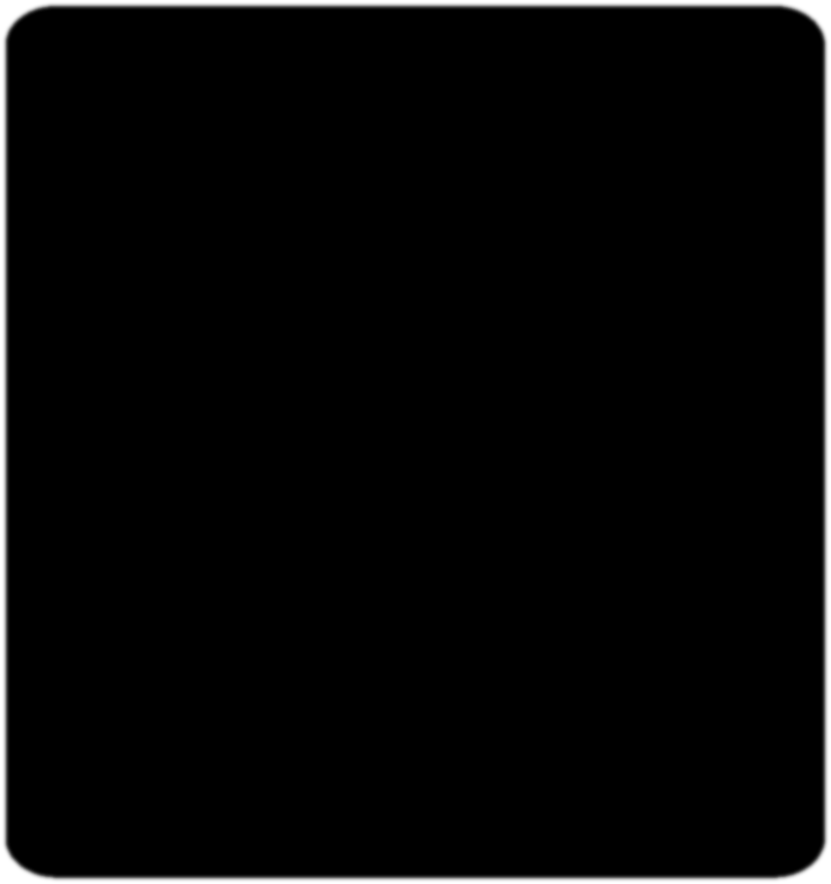 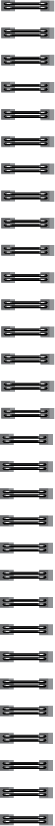 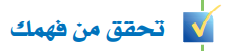 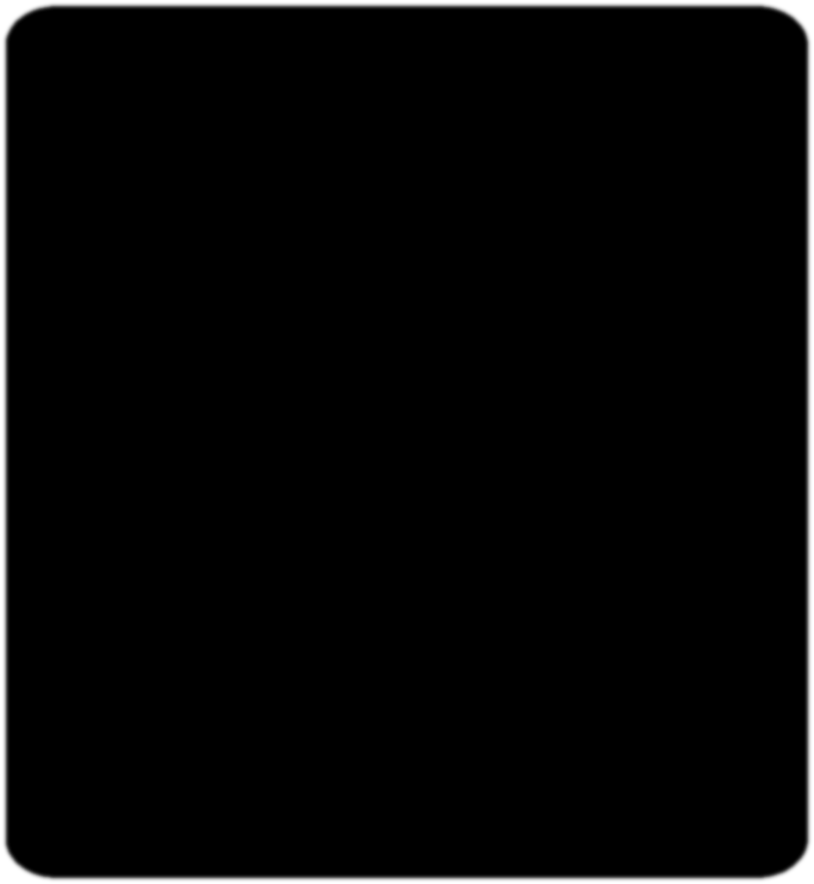 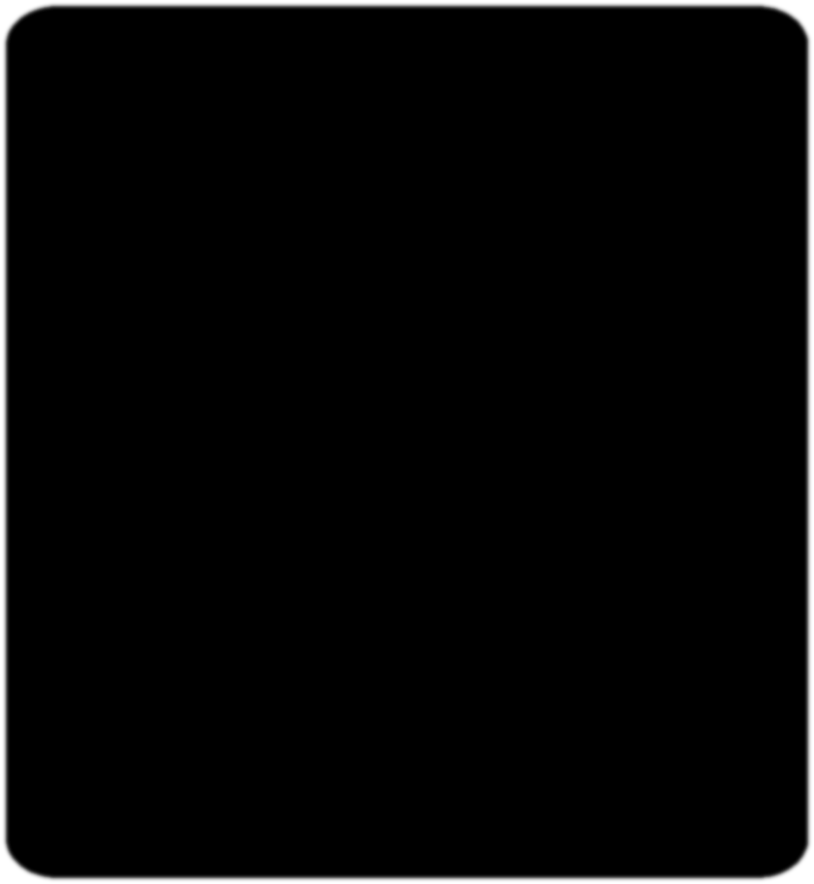 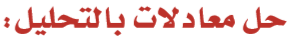 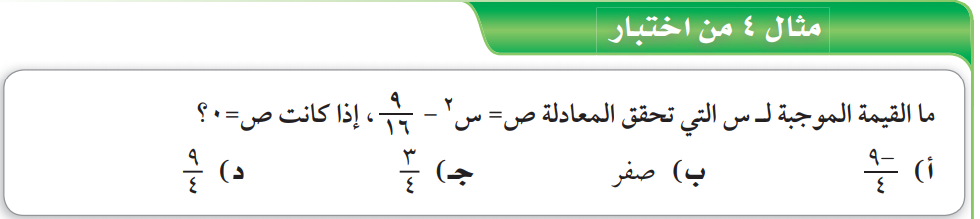 التمهيد
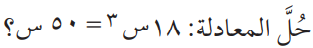 مفهوم
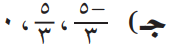 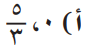 أمثلة
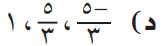 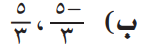 مفاهيم
الواجب
9
10
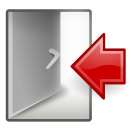 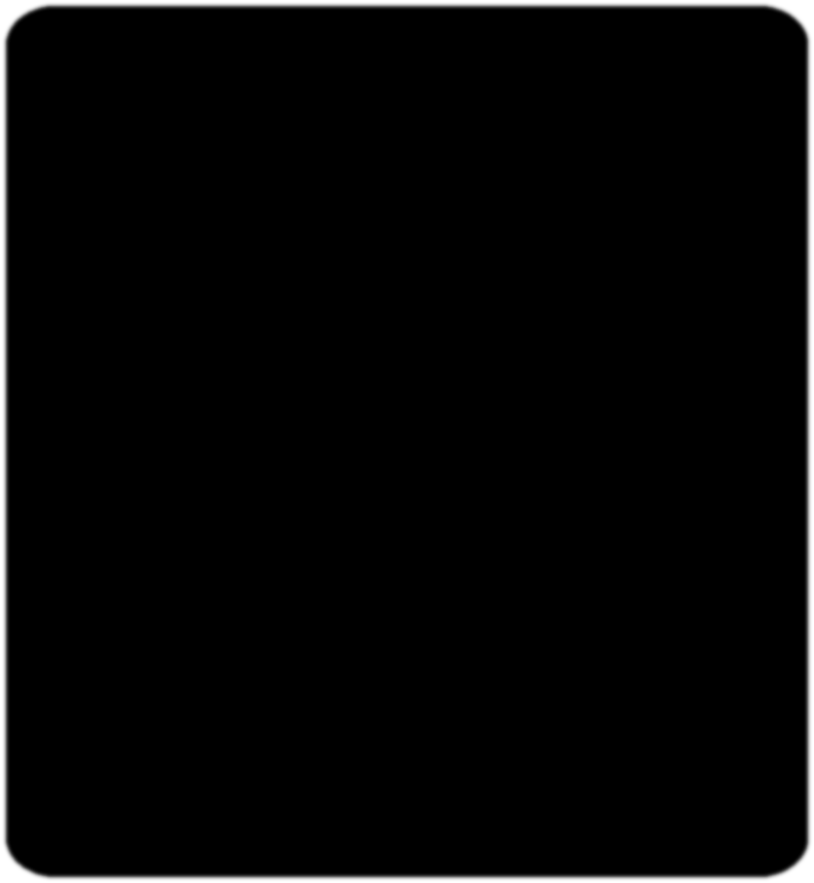 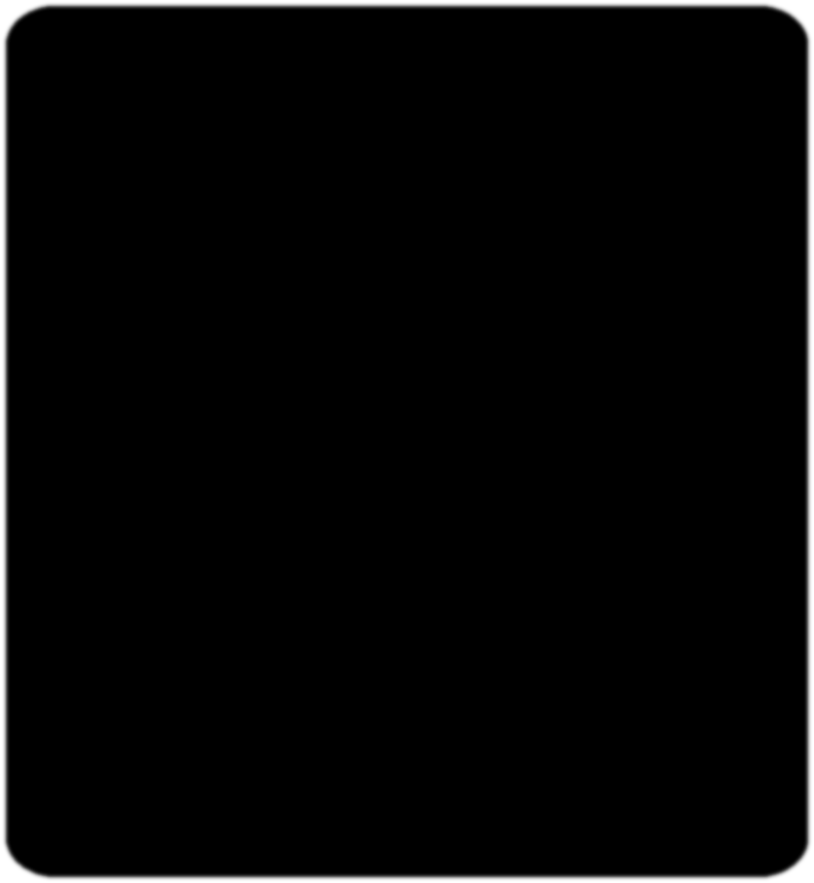 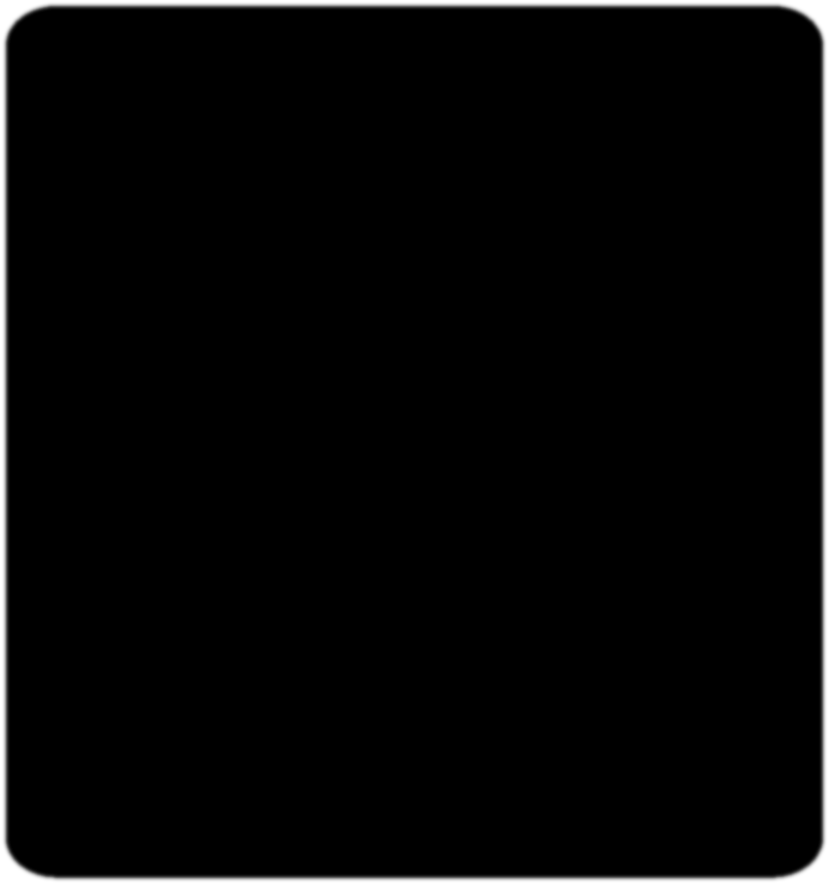 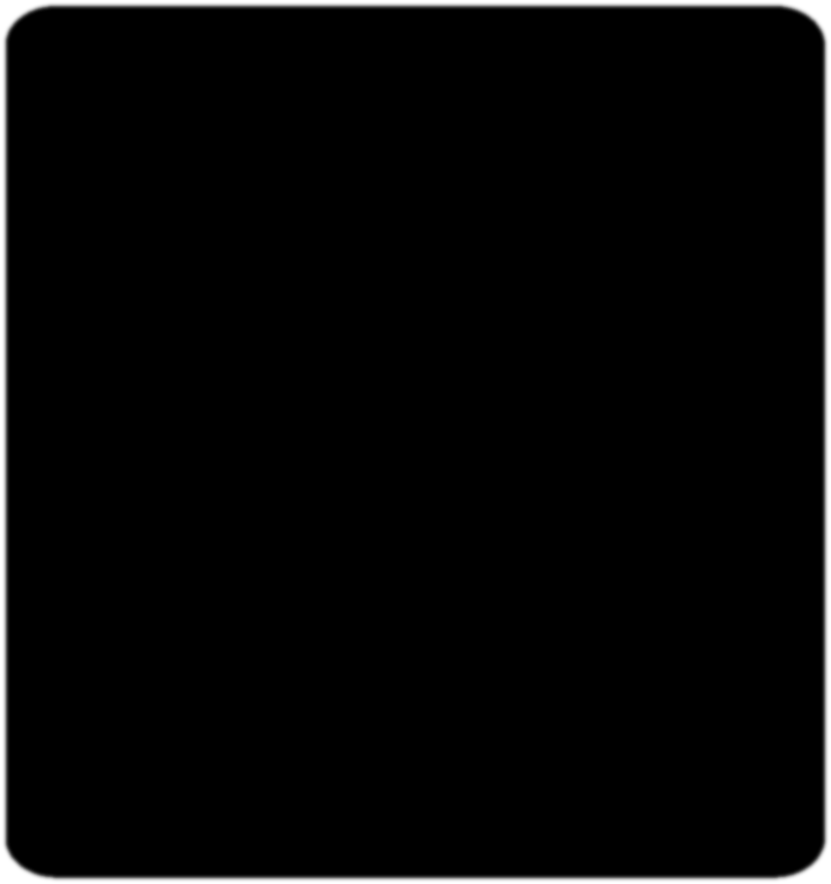 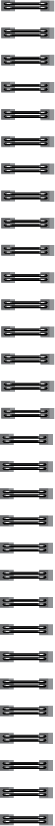 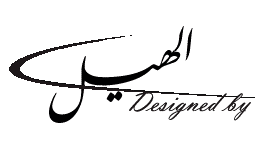 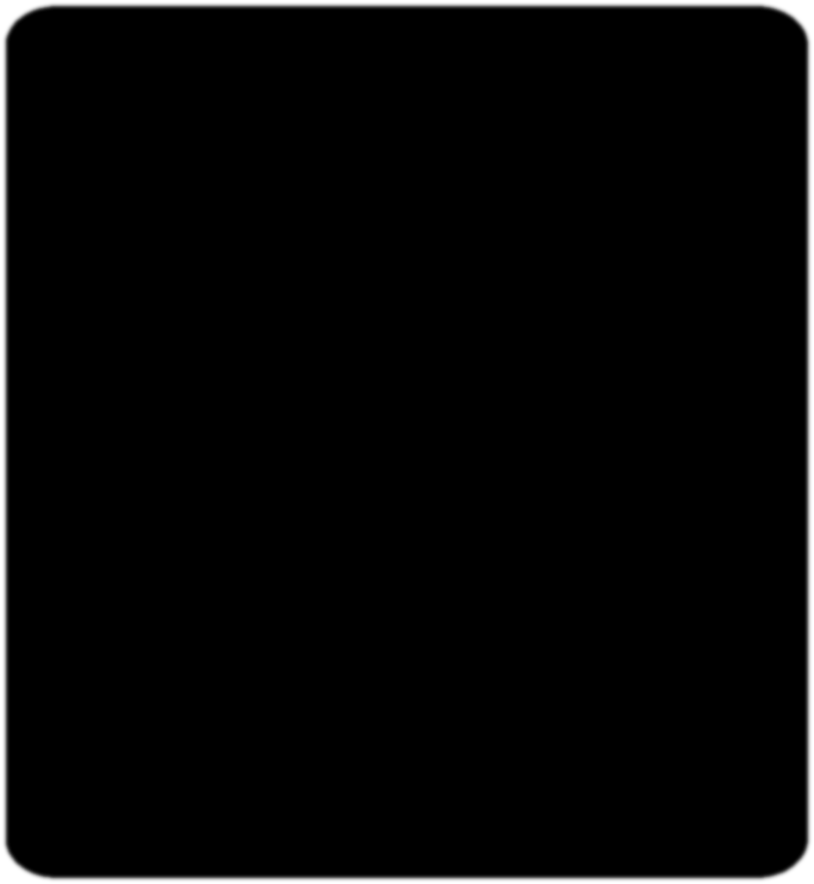 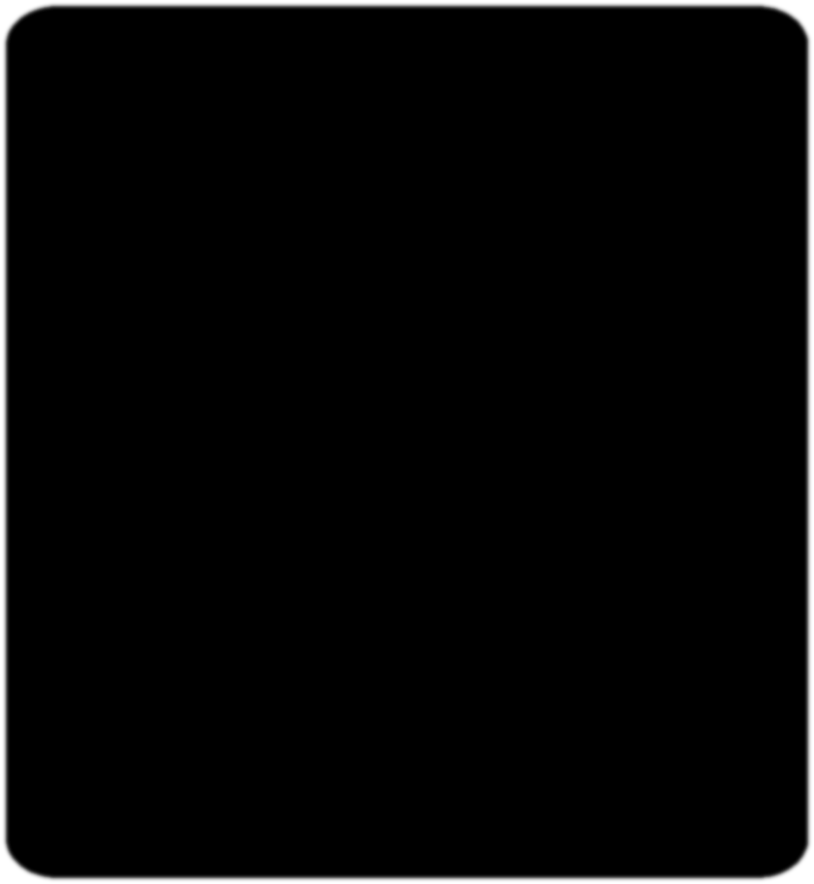 التمهيد
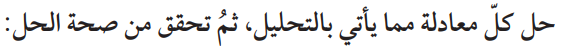 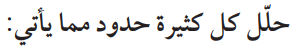 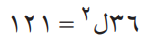 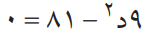 مفهوم
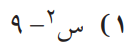 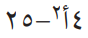 أمثلة
مفاهيم
الواجب
11
12
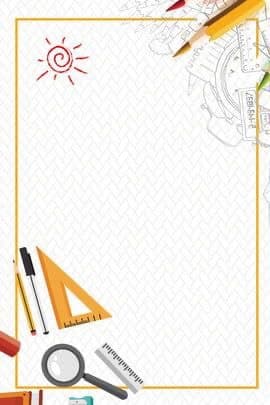 التمهيد
المفردات
المعادلات التربيعية
الفرق بين مربعين
أ     أمثلة
مفاهيم
الواجب
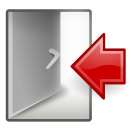 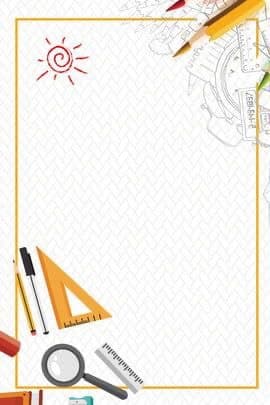 التمهيد
المفردات
تم بحمد الله
أمثلة
مفاهيم
الواجب